Science  literacy:  What  it  is,  how  to  assess  it,  and  a  way  to  achieve  it
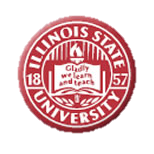 Dr. Carl J. Wenning
Physics Department
Illinois State University
Normal, Illinois  USA
A  Fundamental  question: What  is  ScienCe  Literacy?
The main goal of science teaching
A detailed definition is needed for assessing progress
Toward a detailed definition (AAAS, 1989):
Read and understand science articles
Read and interpret science-related graphs
Intelligently discuss contemporary issues
Apply scientific information to decision making
Locate valid scientific information
Various  Types  of Science  Literacy
Cultural or nominal (students recognize terms)
Functional (student use scientific and technical terms)
Conceptual/procedural (students understand concepts and processes of science)
Multidimensional (above definitions plus students understand the nature of science, its social context, and can distinguish ways of knowing)
multidimensional Science  Literacy
Knowledge
content of the disciplines
nature of science
history of science
Skills
intellectual skills (scientific reasoning, problem solving, and critical thinking)
scientific inquiry skills
Dispositions
values, beliefs, assumptions, attitudes, and actions
Assessing  Science  Literacy  using  standardized  tests
An absolute measurement of science literacy is both complex and difficult.
Changes in the degree of science literacy are easier to measure.
A spectrum of tests is necessary to fully assess this complex subject.
NOSLiT, ScInqLiT, and iStar are three standardized tests based on detailed, validated definitions.
Assessing  Understanding of  the  nature  of  science
To what does “nature of science” refer?
Science terms
Intellectual process skills
Rules of scientific evidence
Postulates of science
Scientific dispositions
Major misconceptions about science
Assessment  Using  the nature  of  science literacy  test
Nature of Science Literacy Test (NOSLiT)
Test available at the following web address: http://www.phy.ilstu.edu/pte/publications 
Password protected PDF
Password is ISUPTE
Assessing  Scientific Inquiry  Skills
What constitutes the skills of science inquiry?
Identify a problem to be investigated
Formulate a hypothesis and generate prediction
Design and conduct an experimental test
Collect and interpret meaningful data including the use of numerical and statistical methods
Explain unexpected results
Report and defend conclusions based on evidence
Assessment  using  scientific  inquiry  Literacy  Test
Scientific Inquiry Literacy Test (ScInqLiT)
Test available at the following web address: http://www.phy.ilstu.edu/pte/publications 
Password protected PDF
Password is ISUPTE
Assessing  Science Reasoning  SkillS
Work by Lei Bao at Ohio State University
iStar test with eight target areas:
Proportional reasoning
Probabilitistic reasoning
Ability to identify and control variables
Correlational reasoning
Ability to identify and formulate hypotheses
Ability to design an experiment to test hypothesis
Ability to conduct an experiment to test hypothesis
Ability to make judgments and decisions based on experimental evidence
A  way  to  Achieve Science  Literacy
Levels of Inquiry Method of Science Teaching


Each level has associated with it progressively more sophisticated intellectual and scientific process skills.
See Levels of Inquiry Method of Science Teaching articles at http://www.phy.ilstu.edu/pte/publications
The  Inquiry  Spectrum
Primary grades: Discovery learning – Interactive Demonstrations
Middle grades: Discovery learning – Inquiry Lessons
High school: Discovery learning – Real-world Applications
Best students: Discovery learning – Hypothetical Explanations
Learning  Sequences
Two learning sequences have been demonstrated earlier during this visit:
The Simple Pendulum
The Force of Buoyancy
Please contact the Physics Department for associated:
PowerPoint presentations
detailed lesson plans
Also see articles about Levels of Inquiry Method of Science Teaching in Journal of Physics Teacher Education Online (JPTEO)
Possible  future Research  Areas
Preparation of standardized tests for other components of multidimensional science literacy (history of science, critical thinking, problem solving, values, beliefs, assumptions, attitudes, and actions).
Curricular and instructional development based on the Levels of Inquiry Method of Science Teaching.
Testing of the effectiveness of Levels of Inquiry Method of Science Teaching to achieve the goals of multidimensional science literacy.